SQL Implementation & Administration
Triggers, Functions and Stored Procedures
TRIGGERS, FUNCTIONS & STORED PROCEDURES
TRIGGERS, FUNCTIONS & STORED PROCEDURES
Database objects containing code that will be executed as a single unit
Typically written in T-SQL but can written in other languages








A stored procedure can be executed, but a function has to be written as part of the query.  Triggers are executed only as a reaction to an manipulation event like and INSERT, UPDATE, DELETE.
Let’s talk TRIGGERS
TRIGGERS
TRIGGERS, FUNCTIONS & STORED PROCEDURES
A trigger is a database object that is attached to a table. In many aspects it is similar to a stored procedure. As a matter of fact, triggers are often referred to as a "special kind of stored procedure." The main difference between a trigger and a stored procedure is that the former is attached to a table and is only fired when an INSERT, UPDATE or DELETE occurs on the table it is attached to. You specify the modification action(s) that fire the trigger when it is created.  It is used to respond to an event.

Magic Tables
There are (2) tables Inserted and Deleted in the SQL Server, which are popularly known as the Magic tables. These are not the physical tables but the SQL Server internal tables usually used with the triggers to retrieve the inserted, deleted or updated rows. These tables contain the information about inserted rows, deleted rows and the updated rows. This information can be summarized as follows:
TRIGGERS
TRIGGERS, FUNCTIONS & STORED PROCEDURES
Data Manipulation Language (DML) Triggers:
Data Manipulation is INSERT, UPDATE, and/or DELETE or MERGE actions against data in a table.

In SQL Server, there are two types of triggers which are given below:
After Triggers
Instead of Triggers

After Triggers are executed after the data modification action (Insert, Delete, Update) is executed on the respective tables. A table can have multiple triggers defined on it.
Instead of Triggers is used when we want to perform another action instead of the action which causes the trigger to fire. Instead of trigger can be defined in case of Insert, Delete and Update. For example, suppose we have a condition that in a single transaction a user could not be able to debit more than $15000. We can use the Instead of trigger, to implement this constraint. If the user tries to debit more than $15000 from his account at a time then an error is raised with the message "Cannot Withdraw more than 15000 at a time". In this example we use the magic table Inserted.
TRIGGERS
TRIGGERS, FUNCTIONS & STORED PROCEDURES
Creating DML Triggers
As mentioned, DML triggers are created on tables and views. Even though they are typically considered to be special kinds of stored procedures, you will not see a folder for them under the Programmability section in Object Explorer for a given table. You need to expand a table and view the triggers there.

Enabling and Disabling Triggers
In some cases, you may not want to delete a trigger, but you want to stop it from firing during a large DML operation or for testing purposes. SQL Server provides you with the ability to disable a trigger, and once you have completed the task, you can enable the trigger again. You can do so using T-SQL or SSMS.
TRIGGERS
TRIGGERS, FUNCTIONS & STORED PROCEDURES
On a table, you can create multiple triggers for the same action. The sp_settriggerorder stored procedure permits you to specify which trigger fires first and which trigger fires last for AFTER triggers. Any additional triggers fire in an unpredictable order.
TRIGGERS
TRIGGERS, FUNCTIONS & STORED PROCEDURES
Recursive Triggers
A recursive trigger performs an action that causes the same trigger to fire again, either directly or indirectly. 
For this to happen, you must set the database option Recursive Triggers Enabled to true or false. 
If the trigger recurses without good programmatic behavior, SQL Server will terminate it once the 32-level (trigger within a trigger within a trigger within a trigger, up to 32 times) nesting limit is exceeded and roll back the entire transaction.  Maximum nesting is 32.
TRIGGERS
TRIGGERS, FUNCTIONS & STORED PROCEDURES
Understanding how a DML Trigger Works
When performing a trigger action, two special tables are used within the trigger action: the inserted and the deleted tables. 
These tables are managed by SQL Server and will be used to affect the DML statement. 
You will use these tables in various situations when you want to look at the rows affected by an INSERT, DELETE, or UPDATE statement. 

Understanding how an INSERT Trigger Works
During a transaction, the inserted data will be available in an in-memory structure called inserted. 
Within the trigger action, you have the ability to retrieve and manipulate values inside the inserted table.
The inserted table will have a copy of all the affected rows during an INSERT statement. You have the ability to interfere or interact with the records inserted.
Since the default behavior of a trigger is an AFTER action, you need to roll back the transaction if you don’t want to perform the insert action.
TRIGGERS
TRIGGERS, FUNCTIONS & STORED PROCEDURES
Understanding how a DELETE Trigger Works
In the case of a DELETE statement, the deleted table, another in-memory temporary data structure, has a copy of all the affected rows during that action. 
Again, if you don’t want to perform the actual delete, you need to roll back the transaction.

Understanding how an UPDATE Trigger Works
The UPDATE statement will use the deleted and inserted tables to keep track of the records that have been modified. 
The OLD status will be loaded in the deleted table, and the NEW status will be held in the inserted table.
Often, these tables are joined to provide you with a result set of the old and new value of an update action.

Using Instead of Triggers
As explained, an AFTER trigger works after the actual action takes place, so if you want to avoid or revert this, you will need to roll back the transaction. 
Since the release of SQL Server 2000, you also have the ability to work more or less proactively by performing INSTEAD OF triggers.
As you can assume from its name, you perform a different task with INSTEAD OF performing the actual DML statement.
TRIGGERS
TRIGGERS, FUNCTIONS & STORED PROCEDURES
Using the Inserted and Deleted Tables
Showing an audit trail has become increasingly important—especially since the Sarbanes-Oxley Act became law. 
Showing the change history has always been relevant, and executed as a trigger. 
The data entered or removed can be captured because both exist in the inserted and deleted tables for the life of the transaction the trigger starts. 
The data, plus the user, the action (insert, update or delete), and the date, are copied to a history table as a permanent record of change.
TRIGGERS
TRIGGERS, FUNCTIONS & STORED PROCEDURES
Data Definition Language (DDL) triggers, which act (or fire) on CREATE, ALTER, and DROP SQL statements. 

Data definition language triggers, which differ from data manipulation triggers, fire based on events that occur at the server and database level. For example, you can create a data definition trigger that will fire when a database or table is created. These triggers are commonly used for auditing the creation of databases on a server or objects within a database. In addition, they can be used as a means of governing when tables, views, procedures, and other objects are created and for controlling naming conventions for particular objects and object types. Moreover, data definition triggers can also be used to control who can log on to a server. Data manipulation triggers, on the other hand, are attached to a specific object, table, or view in a database. Unlike data definition triggers, data manipulation triggers fire based only on a change in a table or view. 

Triggers, like most objects contained within a Microsoft SQL Server database, have multiple types.  There are essentially two types of data definition triggers: CLR and T-SQL. CLR triggers are compiled managed code written in one of the .NET programming languages such as Visual Basic or C#. T-SQL triggers are written in T-SQL and execute statements similar to stored procedures.
TRIGGERS
TRIGGERS, FUNCTIONS & STORED PROCEDURES
Creating Data Definition Triggers
Similar to data manipulation triggers, data definition triggers are typically considered to be special kinds of stored procedures. On the other hand, data definition triggers are not associated with a specific table or view; instead, they are considered server objects. Also, data definition triggers do not have the ability to reference the logical inserted and deleted tables. 

Altering Triggers
As with all other programmable objects in SQL Server, you can modify a trigger by using T-SQL. For example, if you need to change the logic that was initially developed in the trigger, you can use ALTER to quickly change the trigger without dropping it from the associated object.

Dropping Triggers
In some cases, you may decide that a trigger is not needed, or you may realize that the additional work is adversely affecting the performance of your application or server. To mitigate these problems, you must remove the trigger. You can drop triggers using either T-SQL or SSMS.
TRIGGERS
TRIGGERS, FUNCTIONS & STORED PROCEDURES
Starting with SQL Server 2005, you also have the ability to create DDL triggers. With DDL triggers you can now log every DROP TABLE and any other type of DDL event. 
This means you have the ability to allow the execution of DDL only under special conditions or circumstances; 
Furthermore, you can roll back the DDL statement
A DDL trigger executes automatically, like any other trigger, and it fires when a certain action occurs—in this case, a DDL statement. 
DDL triggers are often used to protect your production environment from the effects of issuing certain DDL statements, and they can provide auditing and logging of specific DDL statements in a database.
SQL code permits you to access only one table for an INSERT, UPDATE, or DELETE statement. 
The trigger was invented to change related tables at the same time. 
If a parent table requires a change that must also be reflected in a child table, a trigger must be created.
TRIGGERS
TRIGGERS, FUNCTIONS & STORED PROCEDURES
Understanding DDL Trigger Events and Scope
DDL events can be categorized into two different scopes: a database scope or a server scope. 
This means that in the CREATE TRIGGER statement ON DATABASE | SERVER, you can specify the event only if it is declared within the scope.

Trigger Recursion and Nesting
When working with triggers, you can force one trigger to execute a trigger event on another or on the same table. This means these trigger events will be fired within another trigger action and will thus nest them.
Direct recursion - Direct recursion occurs when the trigger TRIGGER1 fires on a table, which will perform a statement in the trigger that will cause the same trigger, TRIGGER1, to fire again.
Indirect recursion - Indirect recursion occurs when the trigger TRIGGER1 fires on a table and performs a statement inside the trigger that will cause another trigger, TRIGGER2, to fire on a different table. TRIGGER2 causes TRIGGER1 to fire again.
TRIGGERS
TRIGGERS, FUNCTIONS & STORED PROCEDURES
Trigger Recursion and Nesting
Trigger events can be fired within another trigger action. One Trigger execution can trigger even on another table or same table. This trigger is called NESTED TRIGGER or RECURSIVE TRIGGER. Nested triggers SQL Server supports the nesting of triggers up to a maximum of 32 levels. Nesting means that when a trigger is fired, it will also cause another trigger to be fired. If a trigger creates an infinitive loop, the nesting level of 32 will be exceeded and the trigger will cancel with an error message. Recursive triggers When a trigger fires and performs a statement that will cause the same trigger to fire, recursion will occur.
TERMS
TERMS
direct recursion: Direct recursion occurs when a trigger fires and performs an action on the same table that causes the same trigger to fire again.
DML: Data Manipulation Language; INSERT, UPDATE, and/or DELETE or MERGE actions against data in tables.
DDL: Data Definition Language; CREATE, ALTER, and/or DROP statements that change the architecture (the schema) of the database.
event notification: A method of monitoring events using the Service Broker to reliably deliver the message.
indirect recursion: Indirect recursion occurs when a trigger fires and performs an action that causes another trigger in the same or a different table to fire, and, subsequently, causes an update to occur on the original table. This then causes the original trigger to fire again.
nesting: Any trigger can contain an INSERT, UPDATE, and/or DELETE or MERGE statement that affects another table. Triggers are nested when a trigger performs an action that initiates another trigger.
trigger: A collection of Transact-SQL or common language runtime code that automatically executes when running an INSERT, UPDATE, and/or DELETE or MERGE statement.
Let’s talk FUNCTIONS
FUNCTIONS
TRIGGERS, FUNCTIONS & STORED PROCEDURES
SQL Server does allow you to create expressions that are based on constants, other expressions, scalar functions, or variables. By using these arguments, you can perform logical, Boolean, and ranking calculations. To demonstrate, in the next exercise you’ll write a query with a constant expression.

A function is a piece of code or routine that accepts parameters and is stored as an object in SQL Server. The function always returns a result or result set from invocation.

A function can be called within a SELECT statement or even a WHERE clause, whereas a stored procedure must be called using an EXEC[UTE] procedure statement.

Microsoft SQL Server boasts a plethora of built-in scalar functions whose purposes and results vary depending on type and use. Within SQL Server, scalar functions are grouped into 12 categories. Of those, we will discuss four categories in this chapter: date and time, conversion, string, and logical.  Several new scalar functions have been added to SQL Server 2012.
FUNCTIONS
TRIGGERS, FUNCTIONS & STORED PROCEDURES
SQL Server supports several types of functions:
Built-in functions
Scalar functions
Inline table-valued functions
Multistatement table-valued functions
CLR functions

You need to become familiar with a large number of functions provided to you by Microsoft. 

Aggregate functions perform operations that combine multiple values into one value by grouping, summarizing, or averaging the values.
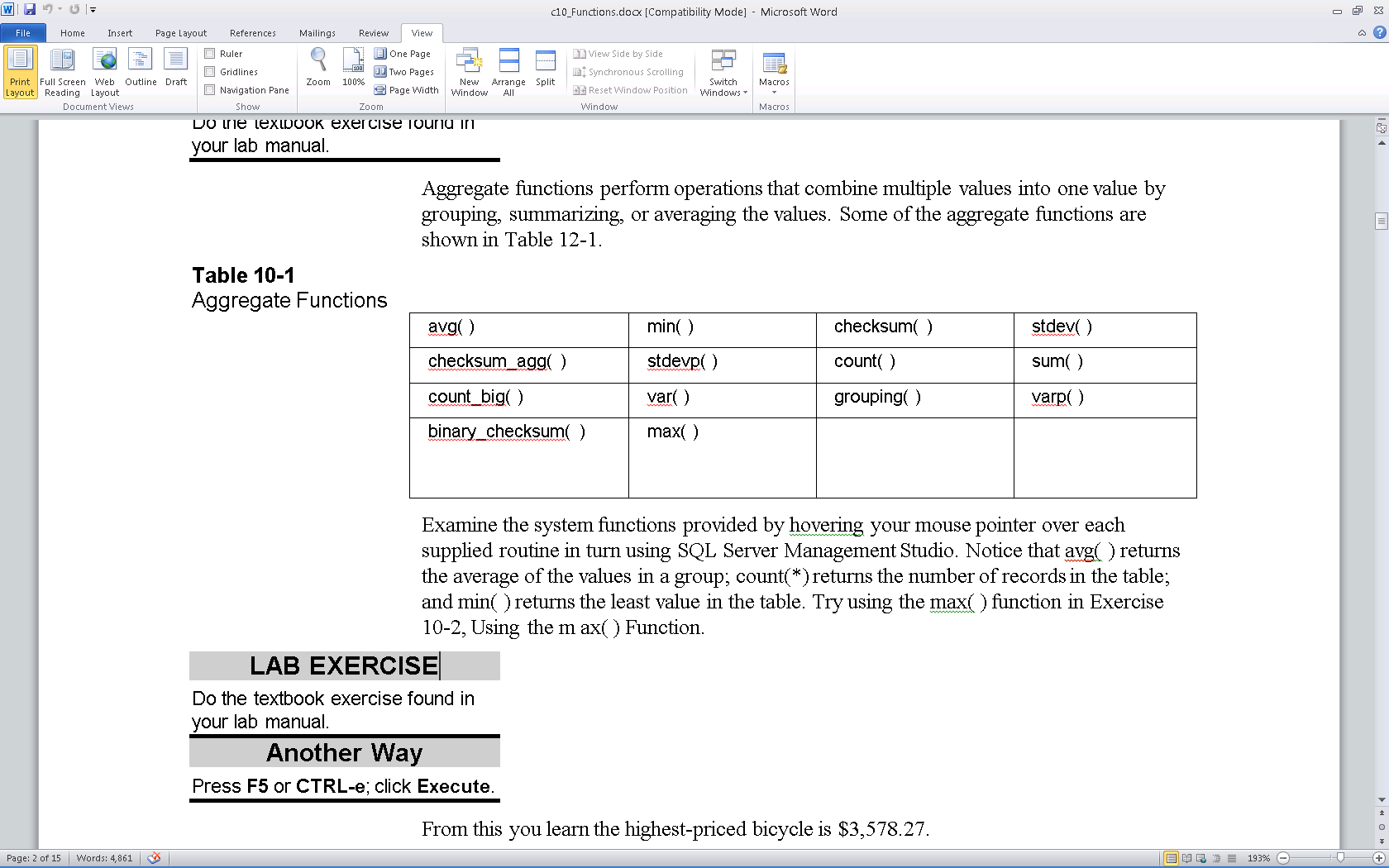 FUNCTIONS
TRIGGERS, FUNCTIONS & STORED PROCEDURES
Configuration scalar functions return information about system settings. 
Cryptographic functions support encryption, decryption, digital signing, and the validation of digital signatures. 
EncryptByKey( )
DecryptByKey( )

Configuration functions include server_name( ) and db_name( ), which gives you information about server and database configurations, respectively. 
Cursor functions return information about the status of a cursor. 
Date and time functions provide you with the capability to manipulate and calculate with dates and time values. 

Mathematics Functions
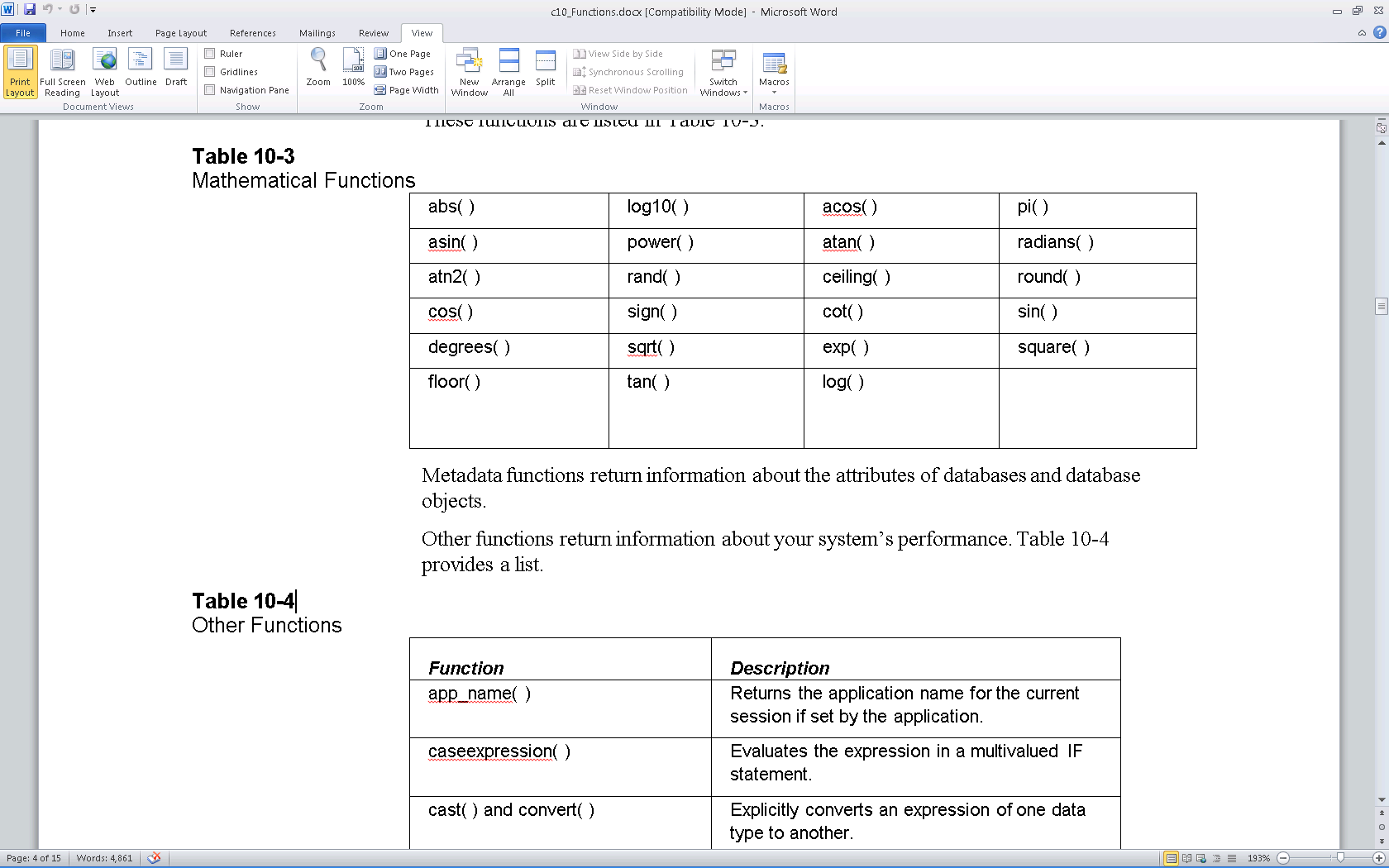 FUNCTIONS
TRIGGERS, FUNCTIONS & STORED PROCEDURES
Three Function Types
A scalar function passes and/or returns a single value.
A multistatement table-valued function proves to be a combination of a view and a stored procedure. 
Inline table-valued functions return a table and are referenced in the FROM clause, just like a view.

CLR Functions
In the same way you can write managed code procedures, you now can also write a user-defined function in any .NET programming language. 
Also, as with the scalar functions or a table-valued Transact-SQL function, a managed code (CLR) function can be scalar or table-valued. 
Before you can use a managed function, you first need to enable CLR support on the server.
FUNCTIONS
TRIGGERS, FUNCTIONS & STORED PROCEDURES
Using Date Time Functions
SQL Server allows date and time values to be stored in several formats. While you are able to store date and time values in almost any possible format, it’s optimal to use SQL Server functions to return date and time values in a format that meets your needs.

Using these functions, you can do the following:
Return date and time values of varying precision
Return parts of date and time values
Derive date and time values from date and time parts (a new feature in SQL Server 2012)
Get date and time differences
Modify date and time values
Validate date and time values
FUNCTIONS
TRIGGERS, FUNCTIONS & STORED PROCEDURES
Using Date Time Functions
Differencing, modifying, and validating date values in addition to offering the aforementioned functions, T-SQL allows you to perform calculations
against date values and validate date values. For example, you can calculate the number of days between two dates, or you can add a month or year to a date. In SQL Server 2012, Microsoft introduced the EOMONTH function, which determines the last date of a given month.

Using DATEDIFF, you are able to find out how many days, months, or years exist between two date values. The datepart argument, which is dd, determines which date part to return. DATEADD also uses a datepart argument; however, it can add or subtract from a date value. The EOMONTH function, which is new to SQL Server 2012, returns the last day of the month for a given date value. Finally, you can determine whether or not a date is valid by using the ISDATE function. The following figure shows the results of the previous query. Notice that 1 is returned when the date is valid, and 0 is returned for invalid dates. 

SELECT DATENAME(month, getdate()) AS 'Month Name'
FUNCTIONS
TRIGGERS, FUNCTIONS & STORED PROCEDURES
Using Conversion Functions
Conversion functions are divided into two categories: 
CAST 
CONVERT 

The primary purpose of both types is to change a value from one data type to another. CONVERT differs from CAST in that it provides you with the ability to format the output of a conversion. SQL Server 2012 introduces four new conversion functions: 
PARSE 
TRY_PARSE 
TRY_CAST 
TRY_CONVERT 

While the CONVERT and CAST functions perform the same primary function, the CONVERT function offers some added flexibility over CAST in that you can format the output of your result set using the style argument. You can apply styles to date, time, real, float, money, xml, and binary data types.
FUNCTIONS
TRIGGERS, FUNCTIONS & STORED PROCEDURES
Using String Functions
SQL Server 2012 includes 25 built-in scalar string functions, including two new functions:
CONCAT
FORMAT
Each function performs some operation on a provided string or numeric value. One thing to note is that if you are attempting to combine or concatenate a string and a numeric value, the numeric value must be converted to a string first.

The SUBSTRING function returns a part of a string based on a starting point and an endpoint, which are the last two arguments provided to the function. In the preceding query, the function is used to return a value starting at character 8 and ending at the end of the string expression provided as the first argument. This ending value is derived using the LEN function, which returns the length of a string. In the last two columns, dates are derived from three different values. Note that in the WithoutConcat column, a CAST function is used to convert the integer value to a string to ensure that the concatenation succeeds. However, when you use the new CONCAT function, the need for CAST is mitigated because it converts nonstring values to strings automatically.
FUNCTIONS
TRIGGERS, FUNCTIONS & STORED PROCEDURES
Using Logical Functions
SQL Server 2012 includes two new logical functions that allow more inline data selection with very little code: 
CHOOSE 
IIF 

CHOOSE returns a value from a list based on a specified index. IIF returns a value based on the evaluation of a Boolean expression to true or false.
FUNCTIONS
TRIGGERS, FUNCTIONS & STORED PROCEDURES
User Defined Functions
User-defined functions are similar to functions in other programming languages. Microsoft SQL Server 2012 allows you to create two types of functions: scalar and table-valued. These functions allow for a modular type of programming, where code and logic can be included inside the function. Other applications, routines, and database objects can then use the function. This approach also allows you to place standards and governance around how the code is developed and deployed. 

Functions are T-SQL code that can accept parameters, perform logic and complex calculations, and return data. Scalar functions return a single value, and table-valued functions return a result set. Functions can be used as CHECK CONSTRAINTS in tables, by views, to define a column, in a SELECT statement, and in many other ways. 

Functions vs. stored procedures 
While functions are very similar to stored procedures, they differ in several ways. The most notable difference is that table-valued functions can be used in a SELECT statement, so they can be joined to tables, views, and even other functions. Stored procedures, however, cannot be used in this way.
FUNCTIONS
TRIGGERS, FUNCTIONS & STORED PROCEDURES
Understanding User Defined Scalar Functions
A user-defined scalar function is a routine that returns a single value. These functions are often used to centralize the logic of a complex calculation that may be used by several other database or application resources. 

The only items that you must specify are function_name, the RETURNS data type, and the BEGIN…END code block that contains the actual T-SQL code.

Parameterizing functions
Although this section specifically discusses scalar functions, parameterizing applies to both types of functions. A parameter, in the scope of T-SQL function programming, is an input value that can be passed from the calling function into the code. A parameter can be set to a constant, a column from a table, an expression, and other values. Functions can contain three types of parameters:
Input This is the value passed into the body of the function.
Optional As the name indicates, this parameter is not required to execute the function.
Default This parameter indicates when a value is assigned to the parameter during creation. In other words, it is a value that is specified when the function is created.
FUNCTIONS
TRIGGERS, FUNCTIONS & STORED PROCEDURES
Executing scalar functions 
Scalar functions can be called using two methods: 
Within a SELECT statement (as demonstrated in step 10 in the “Create, alter, and drop a user-defined scalar function” exercise) 
By using the EXECUTE keyword 

Regardless of the method you use to select the output, if the parameter values are consistent, the results from either execution will be the same.
TERMS
TERMS
computed column: When you use the CREATE TABLE syntax, you may create a column derived from other columns in the table. For example, the Unit Sales column times the Unit Price column provides the Total Sales column. Normalization techniques prohibit storing aggregated values (total sales), yet such a column can reduce the need for JOINs and thus decrease overhead processing when delivering a resultset. Values are stored in the index—not in the data column itself.
deterministic function: A deterministic process returns the same value each time invoked. The square root of 4 equals 2, every time.
inline table-valued function: An inline routine returns a dataset (rows and columns) based on internal Transact-SQL logic between BEGIN and END statements.
multistatement table-valued function: A table-valued routine returns a data set (row and columns) based on an included SELECT statement.
nondeterministic function: A nondeterministic process returns a different value each time run. The system time changes with each check.
OLTP: Online transaction processing; as distinct from OLAP, which stands for online analytical processing. OLTP is optimized for data entry, whereas OLAP is optimized for data analysis.
scalar function: A scalar code segment returns a single data value as defined by the RETURN statement.
Let’s talk STORED PROCEDURES
STORED PROCEDURES
TRIGGERS, FUNCTIONS & STORED PROCEDURES
Stored procedures are a set of SQL statements (one or more) typically grouped together to perform a specific routine. Stored procedures can be created in any user-defined database and system database except the resource database. They are comparable to multistatement functions, but they boast features and flexibilities that are not possible within functions. Some of the benefits of using stored
procedures are as follows:
They offer improved performance because of compiled code.
They are easy to maintain because changes are central instead of inline with code.
Since database operations can be performed inside the stored procedures, they provide a strong level of security. Instead of access being granted to the underlying object, permission can be granted only to the stored procedure. Essentially, stored procedures create a level of abstraction for permissions -instead of the user being granted SELECT, INSERT, UPDATE, or DELETE rights, the user can be granted EXECUTE rights to a stored procedure.

Microsoft SQL Server 2012 has four types of stored procedures:
User-defined
System
Temporary
Extended user-defined
STORED PROCEDURES
TRIGGERS, FUNCTIONS & STORED PROCEDURES
Stored procedures in SQL Server are similar to the procedures you write in other programming languages. 
Specifically, a stored procedure predefines a batch of code that you store as an object in the database to do work.
A stored procedure has the ability to accept parameters, but it doesn’t necessarily need to use parameters. 
Within a stored procedure, you can use almost all Transact-SQL  statements, except another CREATE PROCEDURE statement.

SQL Server supports several types of procedures:
System stored procedures that start with an “sp_” (e.g., sp_help) and are stored in the Master and MSDB Databases.
User stored procedures that can be written with either Transact-SQL or Common Language Runtime code and are usually stored with a specific database.
Extended stored procedures that historically started with an “xp_” are implemented as dynamic linked libraries.
STORED PROCEDURES
TRIGGERS, FUNCTIONS & STORED PROCEDURES
Stored Procedures Deployment Guidance
Rules and considerations to keep in mind when developing stored procedures:
Temporary stored procedures use the resources of TEMPDB. Minimize their use.
SQL Server saves the connection string parameters specified during stored procedure creation. These settings override any client settings during execution.
Use a naming convention other than “sp_” for your procedures. Consider using “up_” standing for “user procedure.”
Create, test, and troubleshoot your stored procedure code on your development workstation. Move it to your production environment during a minimal-use period when you can best afford some glitches. Test it from the client application using normal client permissions.
Design each stored procedure to accomplish a single unit of work. Build a second or a third procedure rather than building one, hard-to-troubleshoot module.
Qualify object names internal to the stored procedure by their two-part naming convention. This ensures other objects with different schemas remain accessible.
STORED PROCEDURES
TRIGGERS, FUNCTIONS & STORED PROCEDURES
Processing Stored Procedures
When SQL Server processes a stored procedure, the Query Optimizer first checks the procedure cache for an already in-memory execution plan. 
If it finds one, it uses that plan to complete the execution request. 
Otherwise, it takes the time needed to compile and cache a new execution plan prior to executing the query.

Compilation Process
The compilation process consists of four stages:
Parsing: SQL Server checks for syntax errors and prepares it for optimization.
Normalization: SQL Server verifies that all object and column names in the query are correct.
Compilation: SQL Server builds the execution plan for the stored procedure, creating query graphs for use by the Query Optimizer.
Optimization: A cost-based approach (number of CPU cycles, amount of RAM required, etc.) decides the expense of different possible processing options. The Query Optimizer normally uses the least cost approach. This behavior can be overridden by applying hints.
STORED PROCEDURES
TRIGGERS, FUNCTIONS & STORED PROCEDURES
Recompile Hints
Sometimes, SQL Server needs to recompile (re-optimize) stored procedure execution plans
When you examine the Execution Plan in Query Editor or suspect performance deficiency, you have three options:
The sp_recompile system stored procedure forces a recompile next time run. 
Use the WITH RECOMPILE option in the CREATE PROCEDURE statement.
Use the WITH RECOMPILE option with the EXECUTE statement.
STORED PROCEDURES
TRIGGERS, FUNCTIONS & STORED PROCEDURES
System Stored Procedure
Sp_add_job – New jobs are created using the sp_add_job system stored procedure. Similar to alerts, jobs can be managed almost entirely through Transact-SQL system procedures
Sp_dpoption - Displays or changes database options. sp_dboption should not be used on either the master or tempdb databases
Sp_configure - Use sp_configure to display or change server-level settings. To change database-level settings, use ALTER DATABASE
Sp_who - sp_who is a system stored procedure designed to return back information regarding the current sessions in the database
Sp_helptext - displays the definition that is used to create an object in multiple rows. Each row contains 255 characters of the Transact-SQL definition.
TERMS
TERMS
cache: An allocated section of system memory (RAM); commonly used to hold the compiled code of a stored procedure for fast, efficient processing.
compile: The act of converting high-level code (such as Transact-SQL ) to machine language code by the Query Optimizer.
recompile: Conditions always change; when statistics become out of date, a recompile may improve performance by giving the Query Optimizer a chance to reoptimize the execution plan.
stored procedure: A precompiled collection of Transact-SQL or managed code statements that are stored under a name and processed as a unit.
Summary
SUMMARY
Triggers, which are associated to a specific table or view. In the event of a DML operation on that table or view, the trigger will execute, performing some action.
There are three types of triggers: AFTER, INSTEAD OF, and CLR.
Triggers provide the capability to automatically execute code when an event occurs; this can be a DDL event, such as CREATE TABLE and UPDATE_STATISTICS, or a DML event, such as the insertion of records in a table.
Data definition triggers, which can be scoped at the database or server level. In the event of a data definition operation, the trigger will execute, performing an action. 
Within a trigger you have the ability to work with the data affected by the DML statement, along with the original data.
By default, triggers in SQL Server are AFTER triggers, which means they execute after the statement that triggered it completes; to run before, use INSTEAD OF.
You learned that functions have three forms: scalar, multistatement table-valued, and inline table-valued. 
Scalar types return a single value; for example, GETDATE( ) returns the current day and time. Both forms of table-valued functions return a dataset; for example, rows and columns.
Summary
SUMMARY
You learned that stored procedures:
Provide a more secure method of accessing data than do direct calls from the client application.
Reduce network traffic by processing on the server and delivering only the result set to the client application or user.
Are compiled and stored in cache memory for rapid and efficient execution.
Require recompilation when the code, parameters, or conditions change in your environment.
Package business functionality and create reusable application logic.
Shield users from the details of the tables and other objects in the database.
Provide additional security mechanisms.
Reduce vulnerability to SQL injection attacks.
Improve performance.